Джордано Бруно
італійський філософ і поет, засновник сучасної філософії
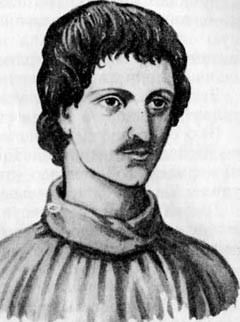 Джордано Бруно народився в 1548 році в невеликому містечку біля Неаполя. Освіту він здобув у монастирській школі. У 1565 році Бруно став членом Домініканського ордену, а через 5 років прийняв сан священика.
У 1576 році Джордано звинуватили в єресі, тому він втік за межі Італії, постійно переїжджав з одного міста в інше. В цей період він працював над своїми науковими працями і паралельно читав лекції в різних навчальних закладах.
Уявлення про Бога
Уявлення про Бога можна скласти вивчаючи Природу. Він знаходиться в усьому, що сприймається нами, і в усьому, що лежить за межею нашого сприйняття. Таким чином, об'єктом філософії в  творах, стає споглядання єдності природи.
 Сповнений надією на майбутнє, він бачив попереду можливість появи певної філософської релігії, яка б замінила усі культи і об'єднала людство.
Вплив
Бруно цікавився філософією і був знавцем астрономії . Він написав ряд книг . У своїх творах Бруно звертався до імені Гермеса Трисмегіста. Великий вплив на Бруно мали вчення Коперника .
Уявлення про Всесвіт
Бруно стверджував, що Всесвіт нескінчений і існує незліченна кількість світів.
Про нашу Сонячну систему він образно висловлюється як про маленький атом, що розвивається і пересувається серед нескінченної кількості йому подібних всередині великого живого організму — нашого Всесвіту, що не має ані початку, ані кінця. Наш Всесвіт складається не лише з клітин-галактик, але також із великої кількості паралельних світів, що постійно трансформуються; в них виявляється нескінченна кількість форм життя і принципів еволюції.
У 1592 році Джордано Бруно запросили до Венеції. Але, зраджений, Бруно був заарештований і переданий суду інквізиції. Завершували слідство у справі Бруно римські інквізитори. Вченого звинуватили у богохульстві та аморальній поведінці по відношенню до догматичної теології. Оскільки Джордано Бруно відмовився  Казнь Джордано Бруно визнавати свої ідеї помилковими, його засудили до смерті.
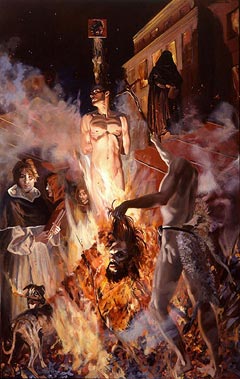 17 лютого 1600 року Бруно прилюдно спалили на багатті на одній з римських площ. Джордано Бруно залишив по собі кілька робіт, найважливішими серед яких визнані «Про причину, початок і єдине» і «Про нескінченність, Всесвіт і світи
Спасибі за     перегляд